French
Distinguishing between having and being [1/2]
Adjective agreement (-euse)
Agreement of job titles (-eur)
Madame Johnson
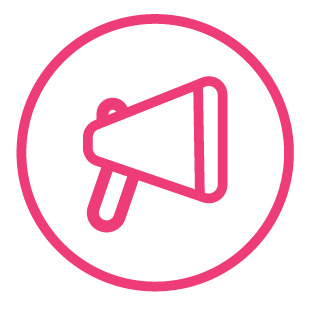 [ an / en ]
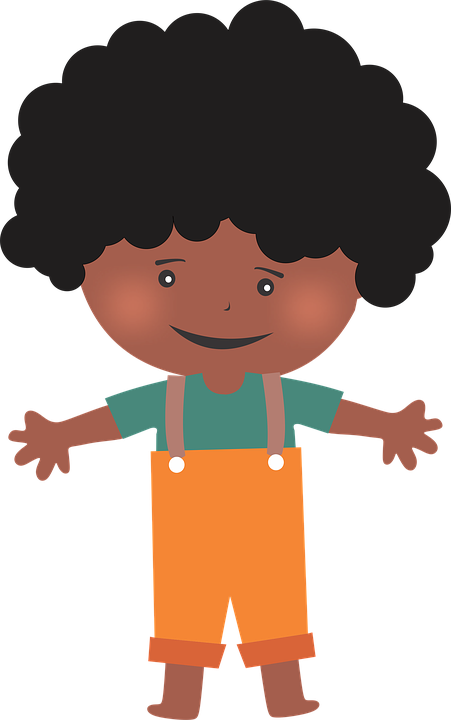 enfant
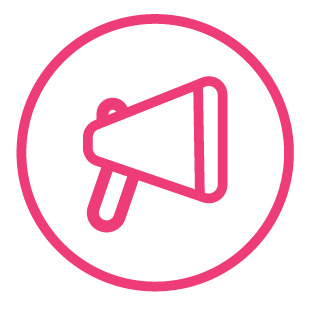 [ an / en ]
Quand ?
encore
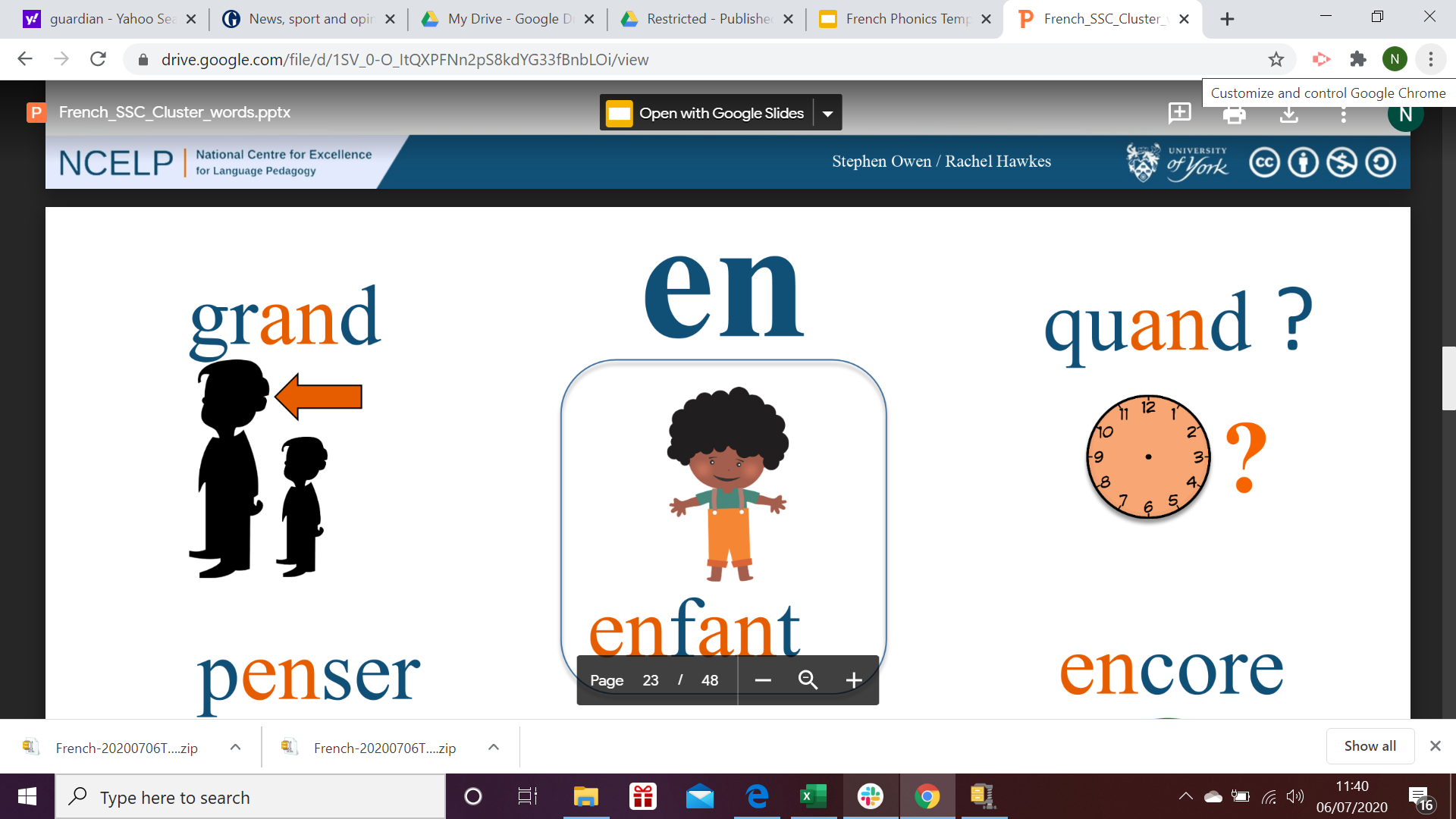 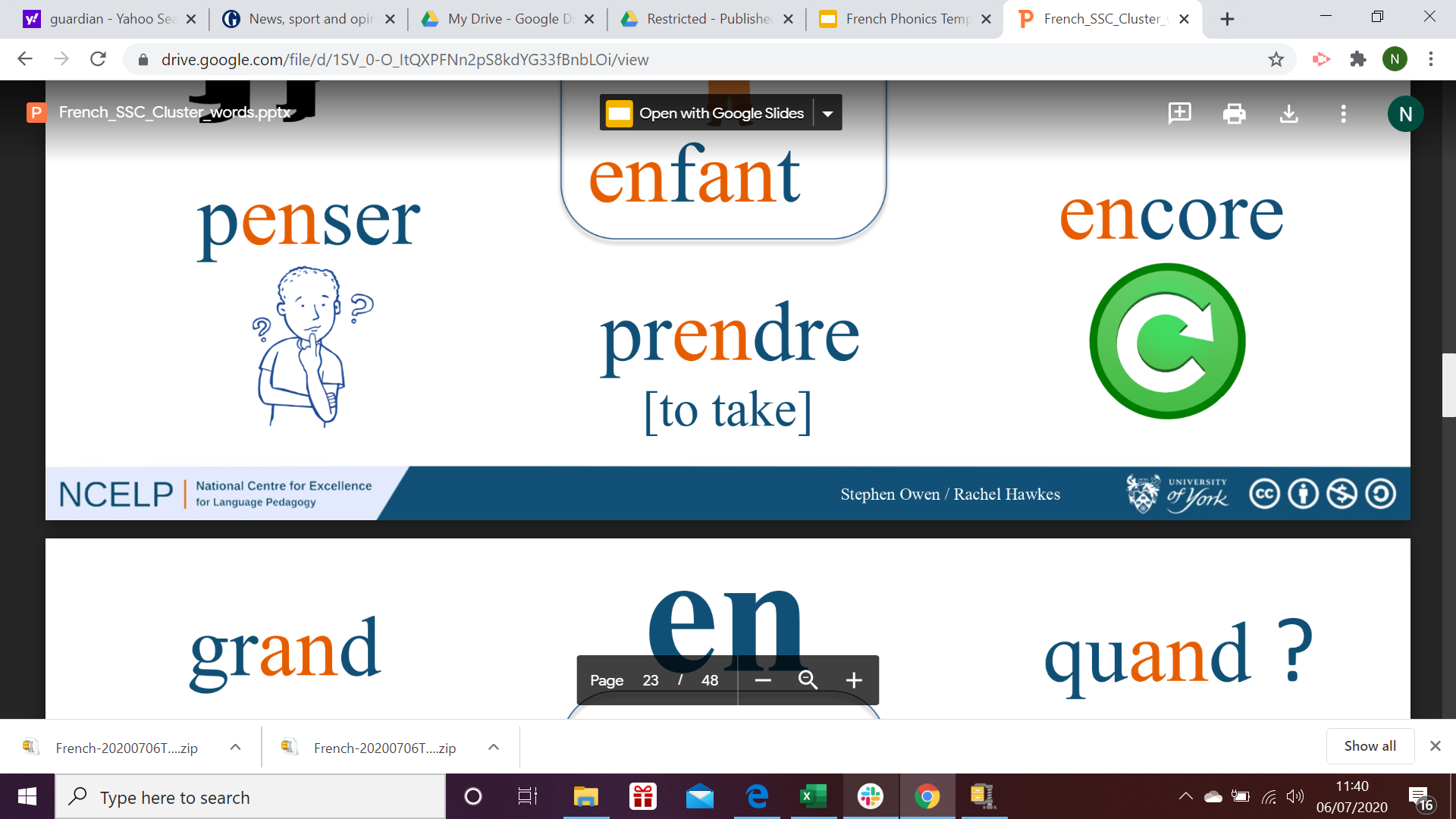 penser
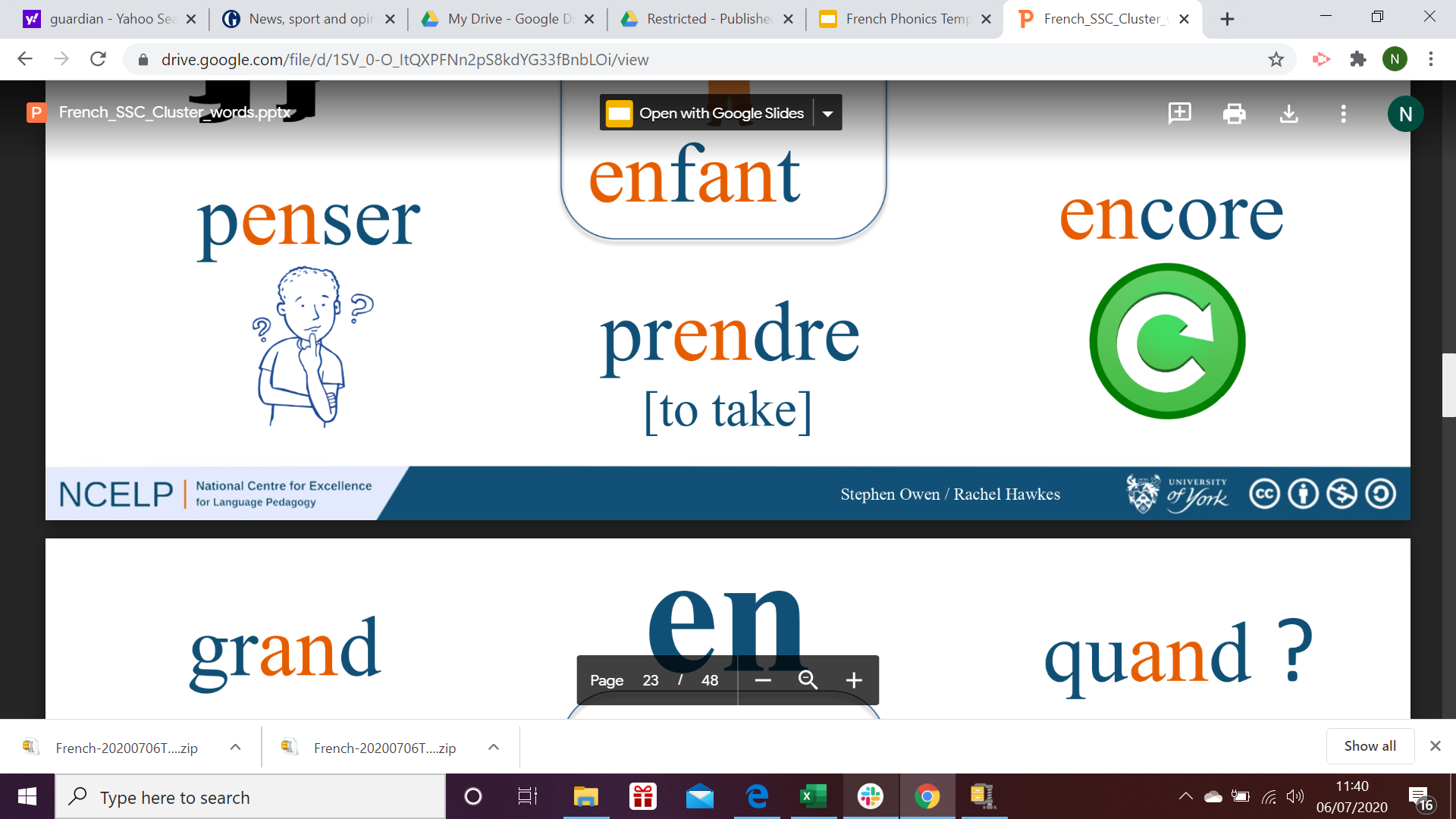 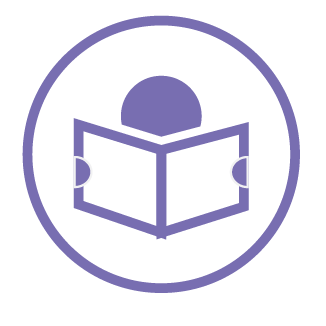 Regular adjective agreement
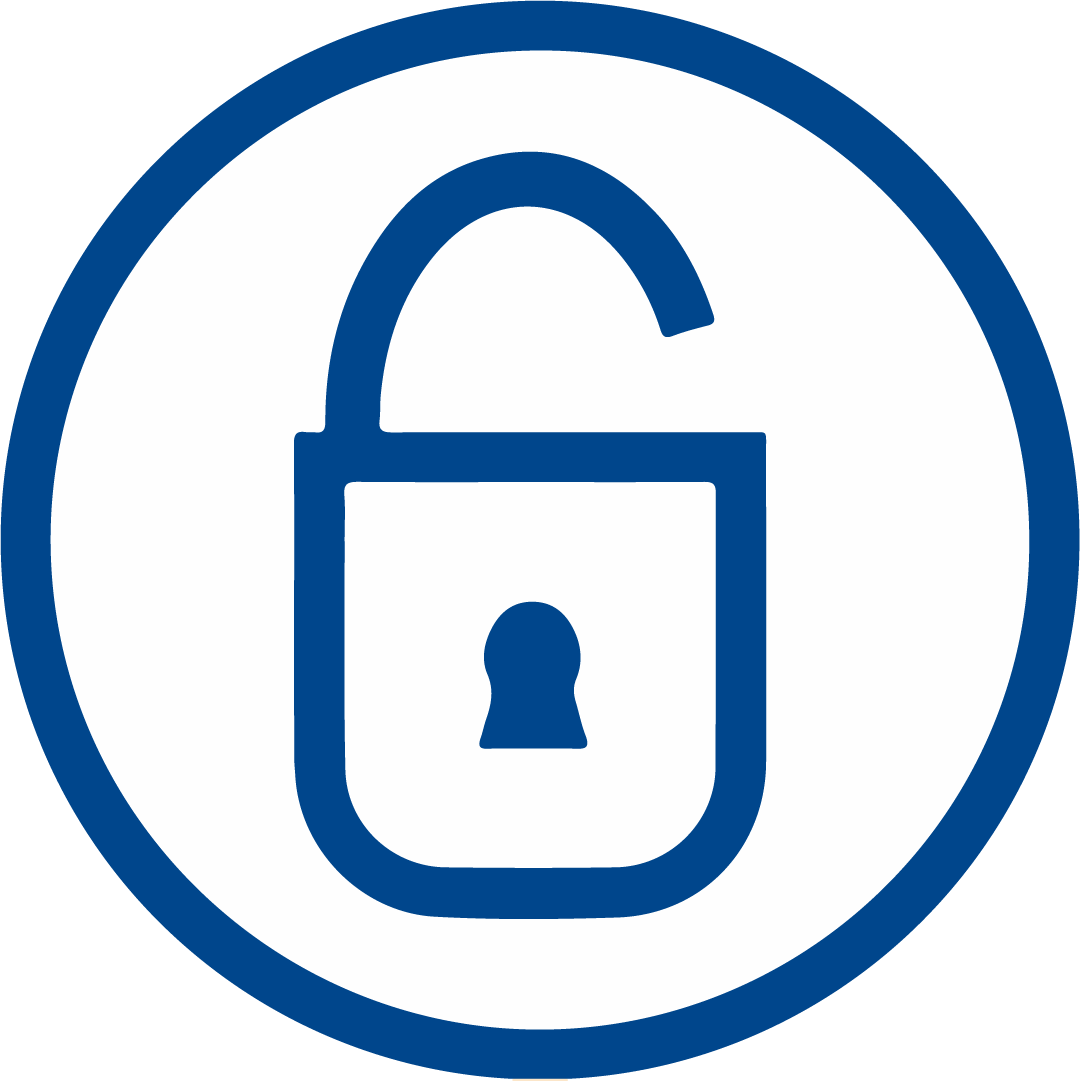 Adjectives need to agree with the noun they describe.
Il est prudent
Elle est prudente
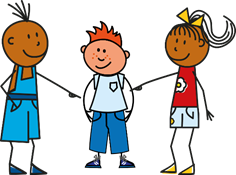 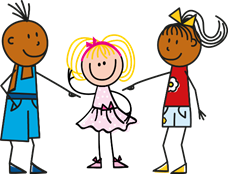 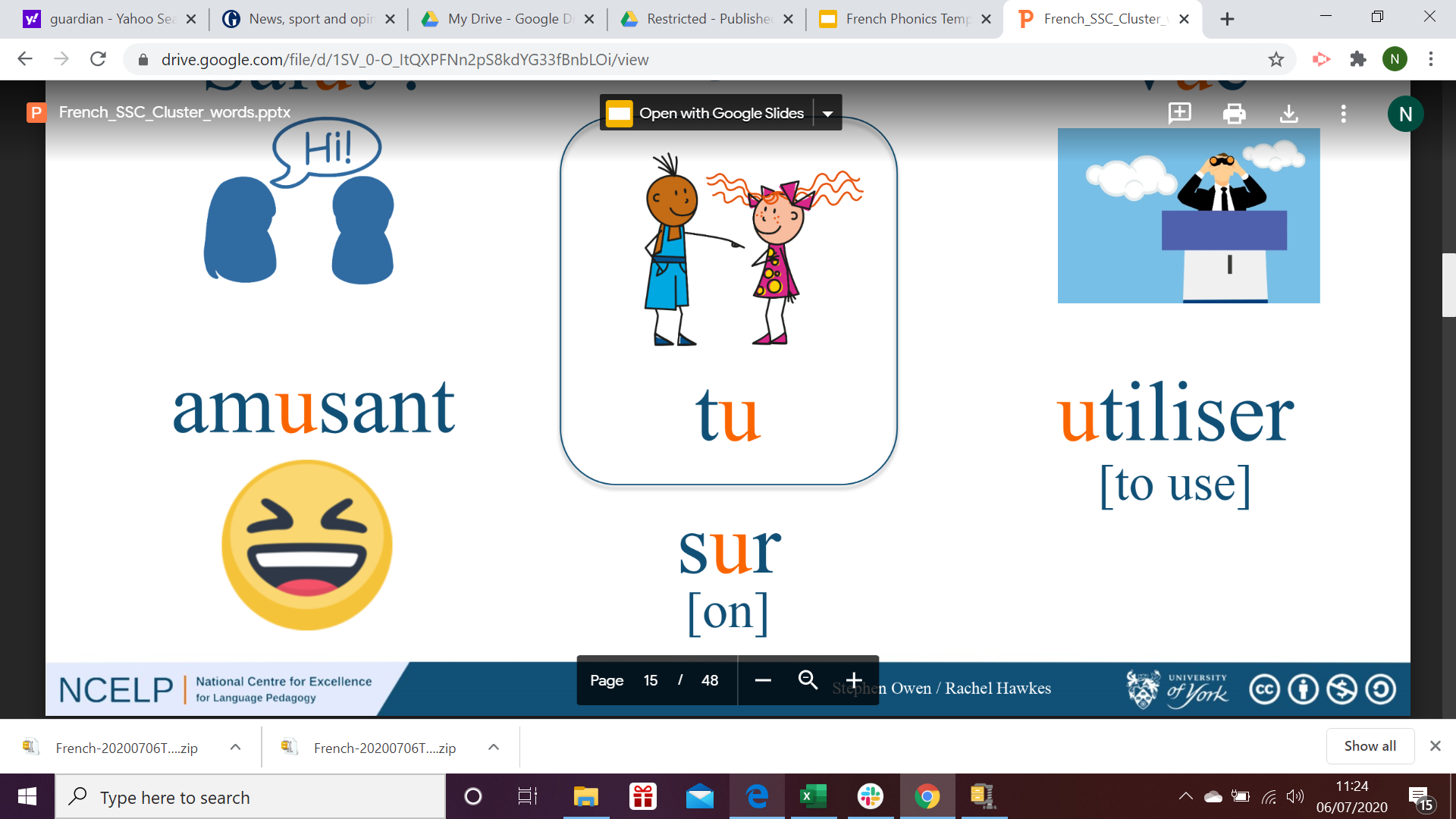 She is careful
He is careful
‘e’ is added
Regular adjective agreement
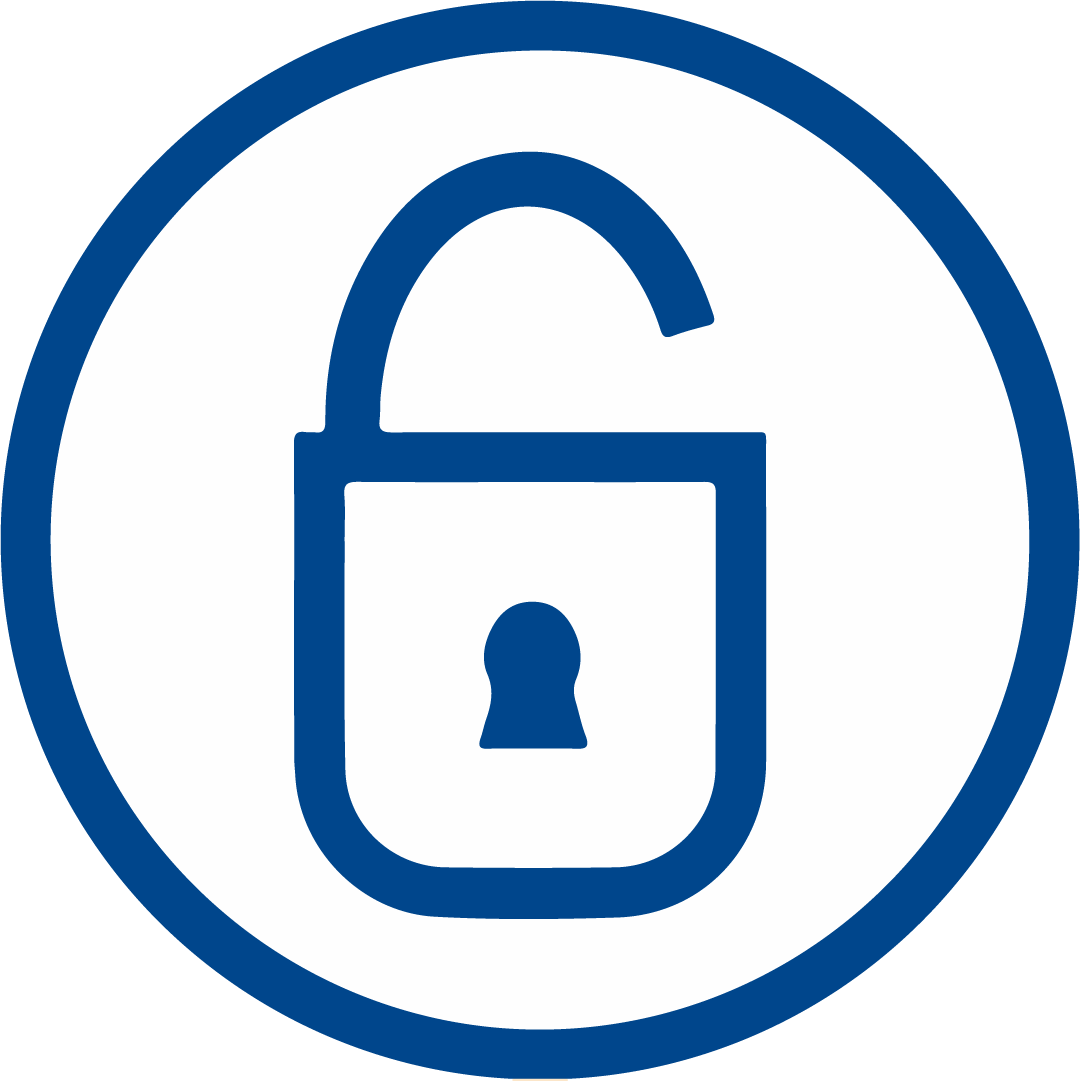 What happens when the adjective already ends in an ‘e’?
Il est triste
Elle est triste
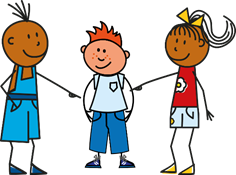 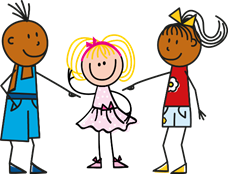 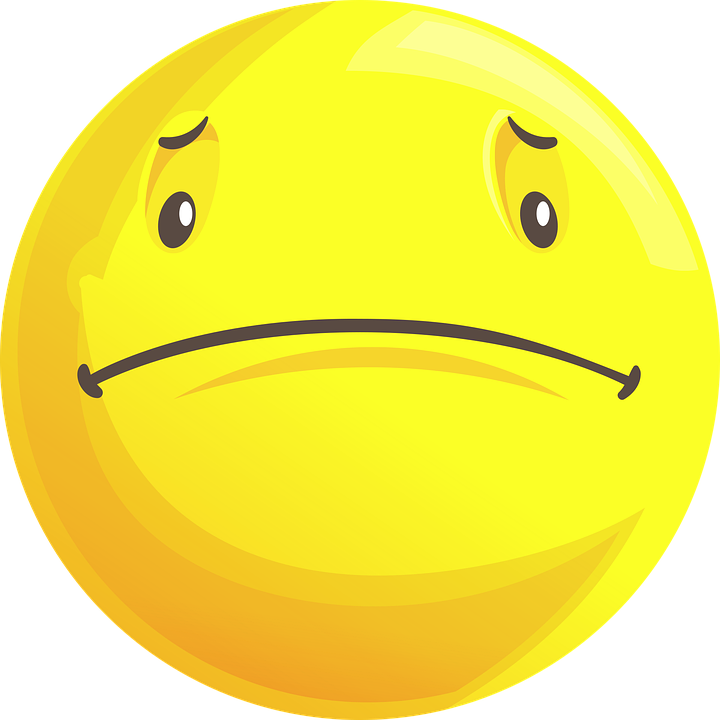 He is sad
She is sad
Answer: nothing changes
Irregular adjective agreement
Elle est ambitieuse
Il est ambitieux
He is ambitious
She is ambitious
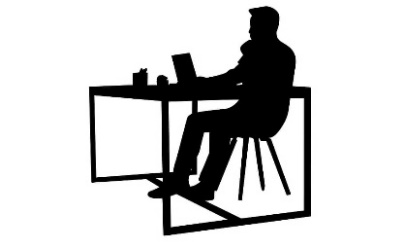 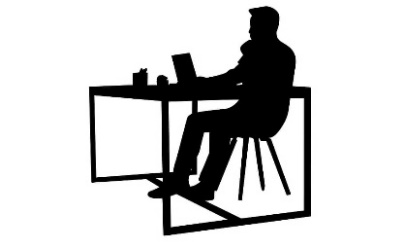 Elle est travailleuse
Il est travailleur
He is hardworking
He is hardworking
-eux  -eur
= -euse
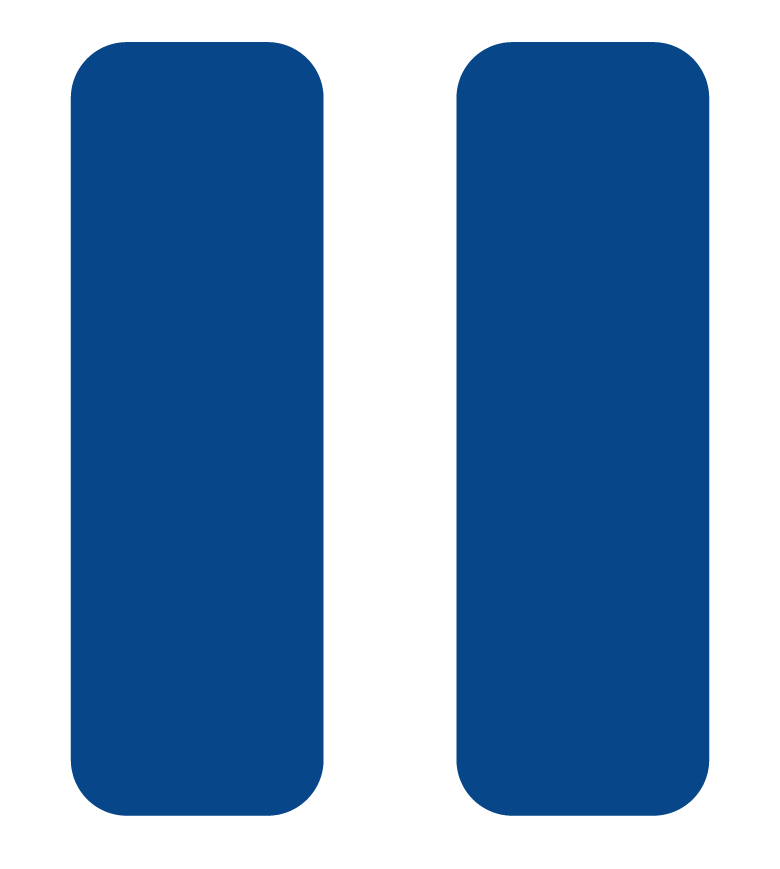 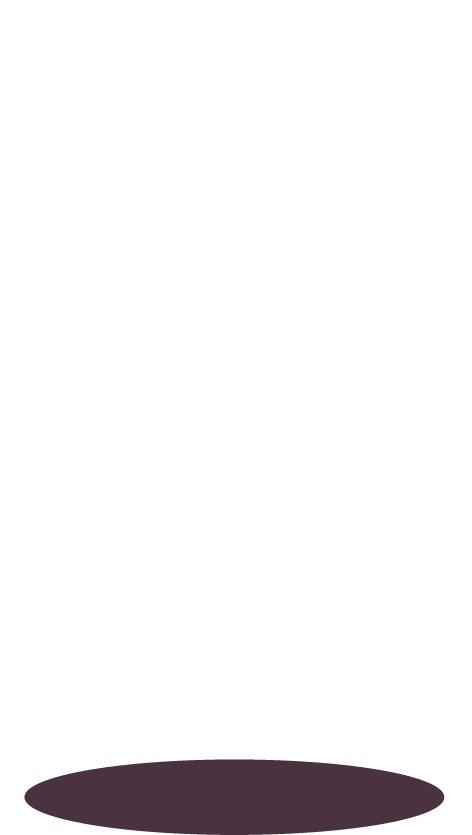 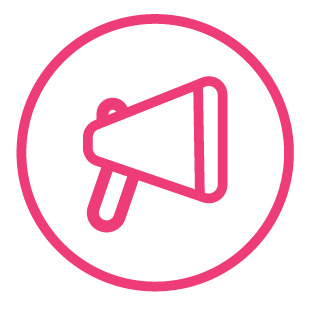 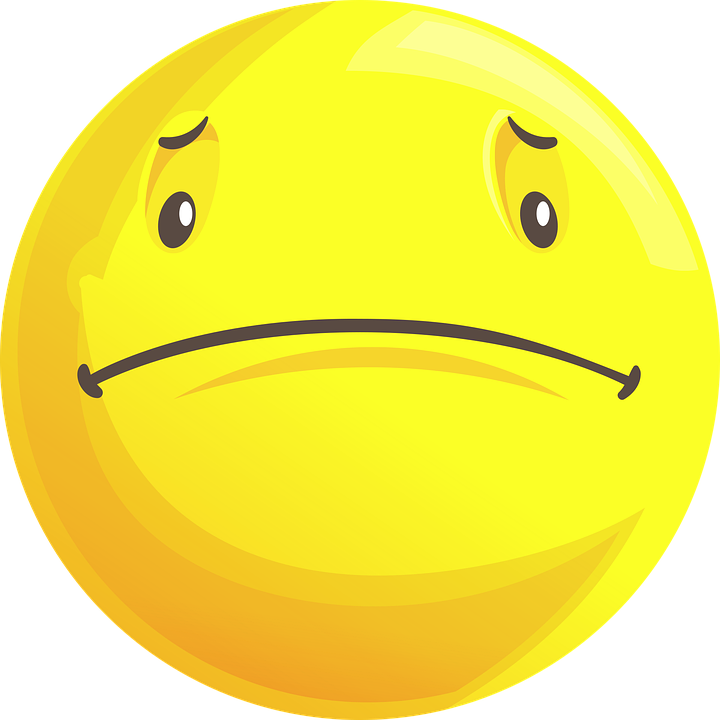 triste
[SFE]
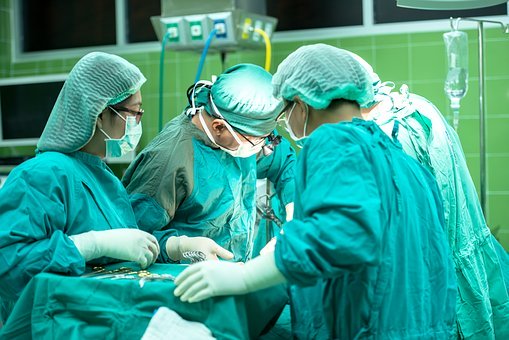 prudente
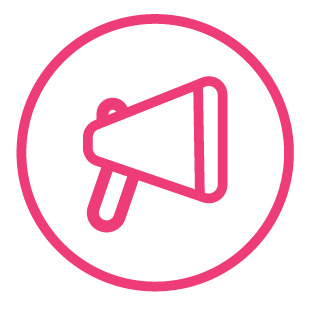 heureux
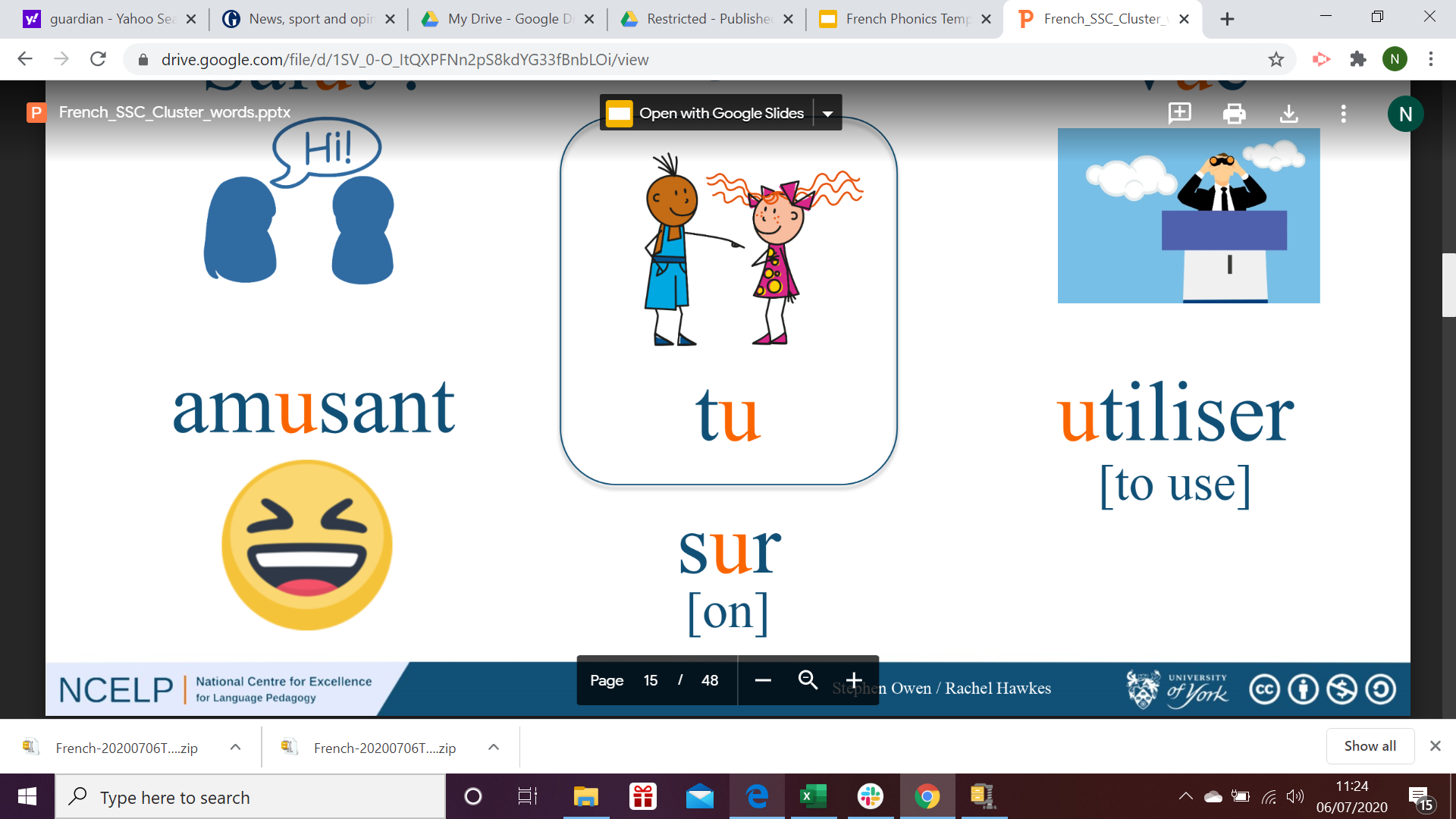 [eu]
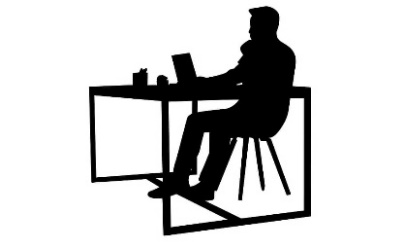 ambitieux
[SFC]
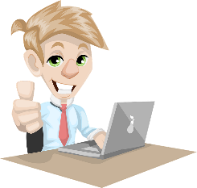 travailleur
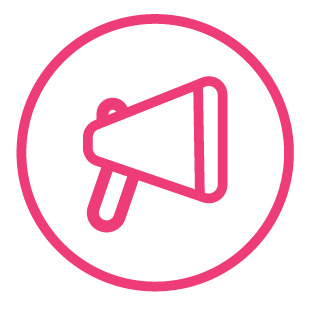 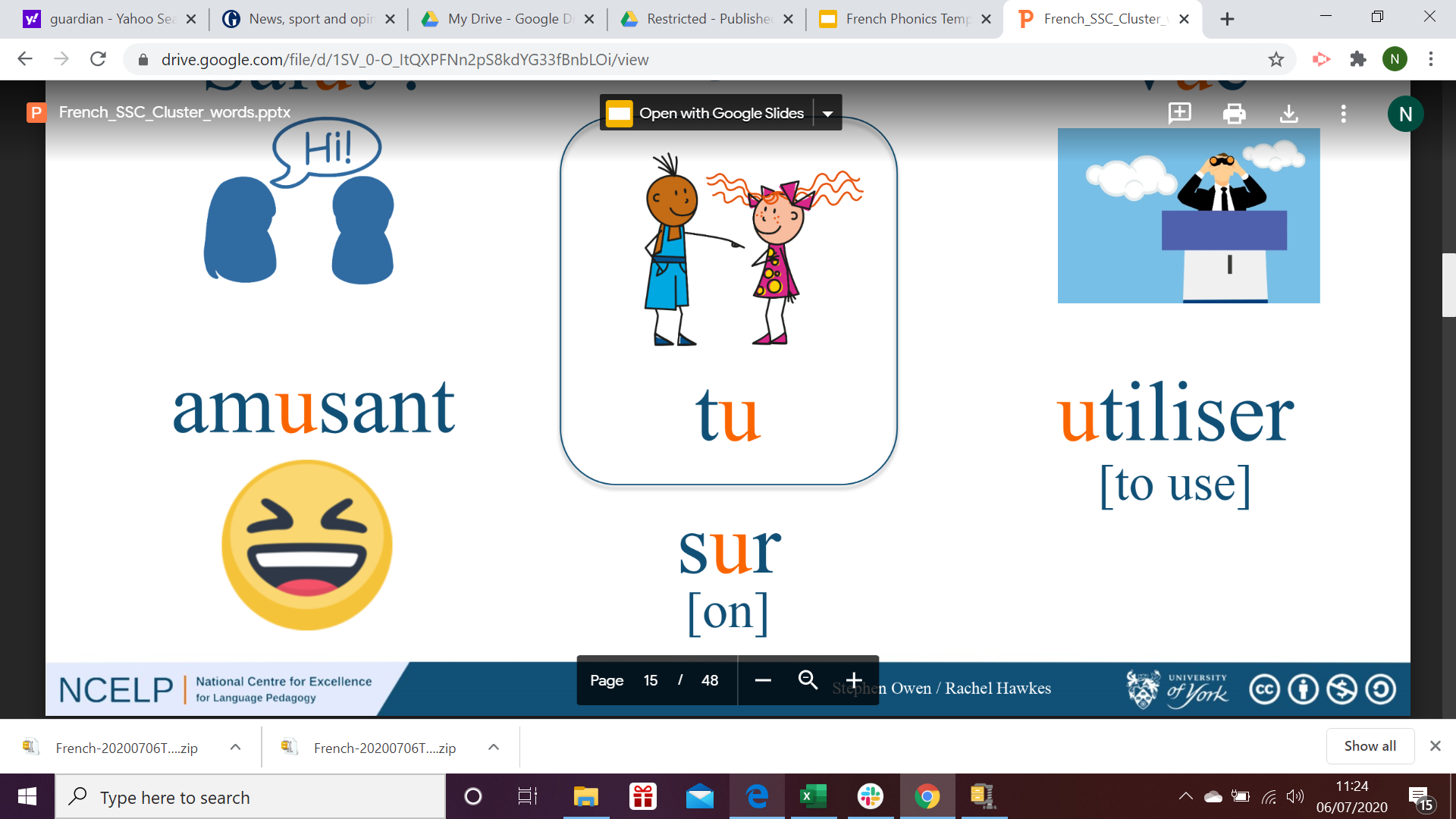 heureuse
[eu]
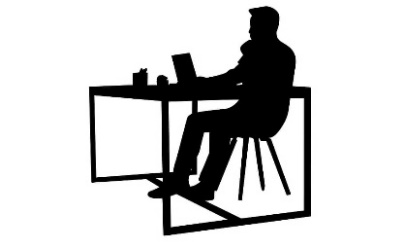 ambitieuse
[SFE]
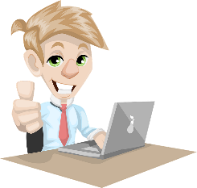 travailleuse
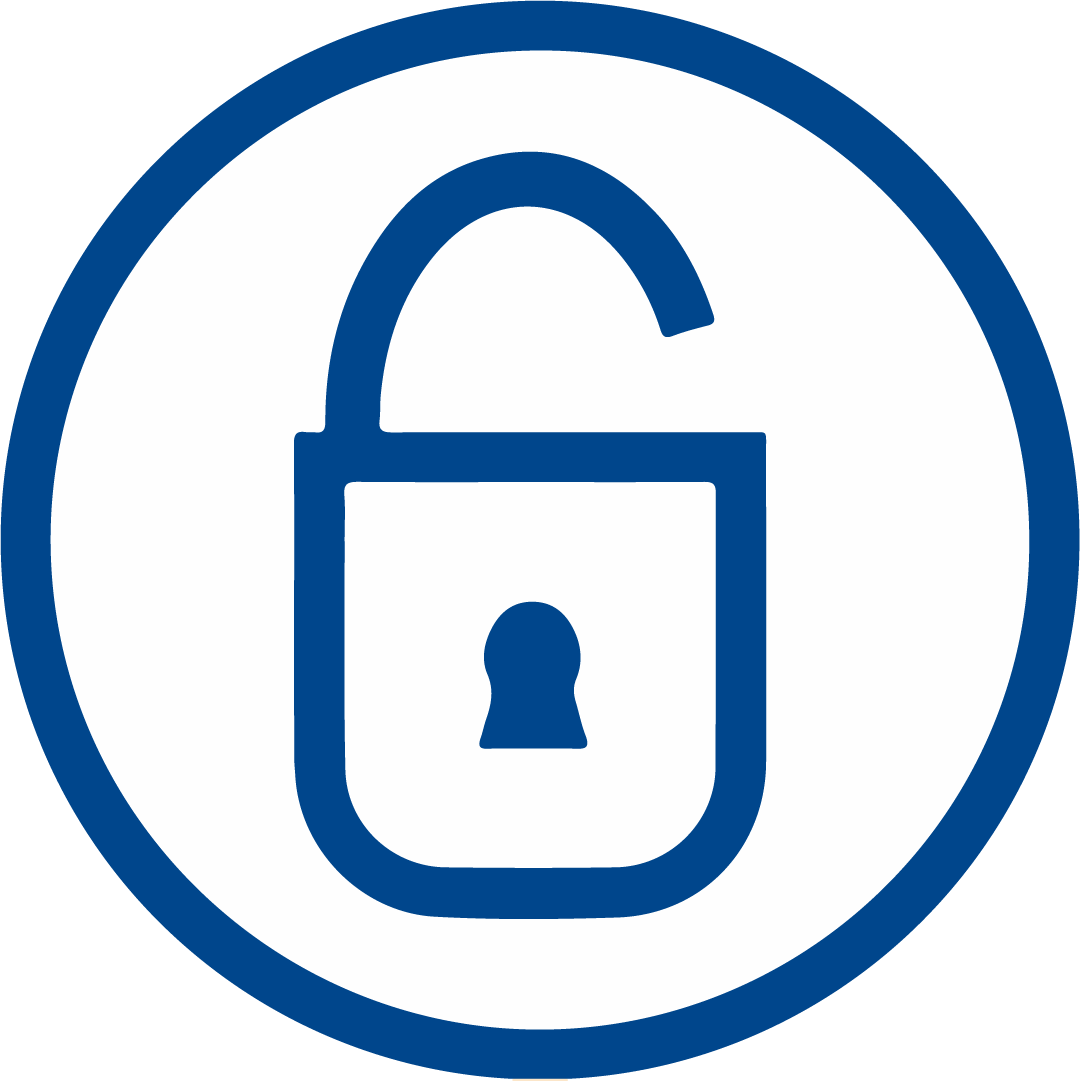 Job title agreement
Job titles need to agree with the person whose job it is! Some jobs follow the rule + ‘e’
Elle est avocate
Il est avocat
He is a lawyer
She is a lawyer
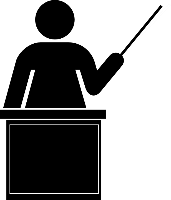 Job title agreement

If they already end in ‘e’, they don’t change
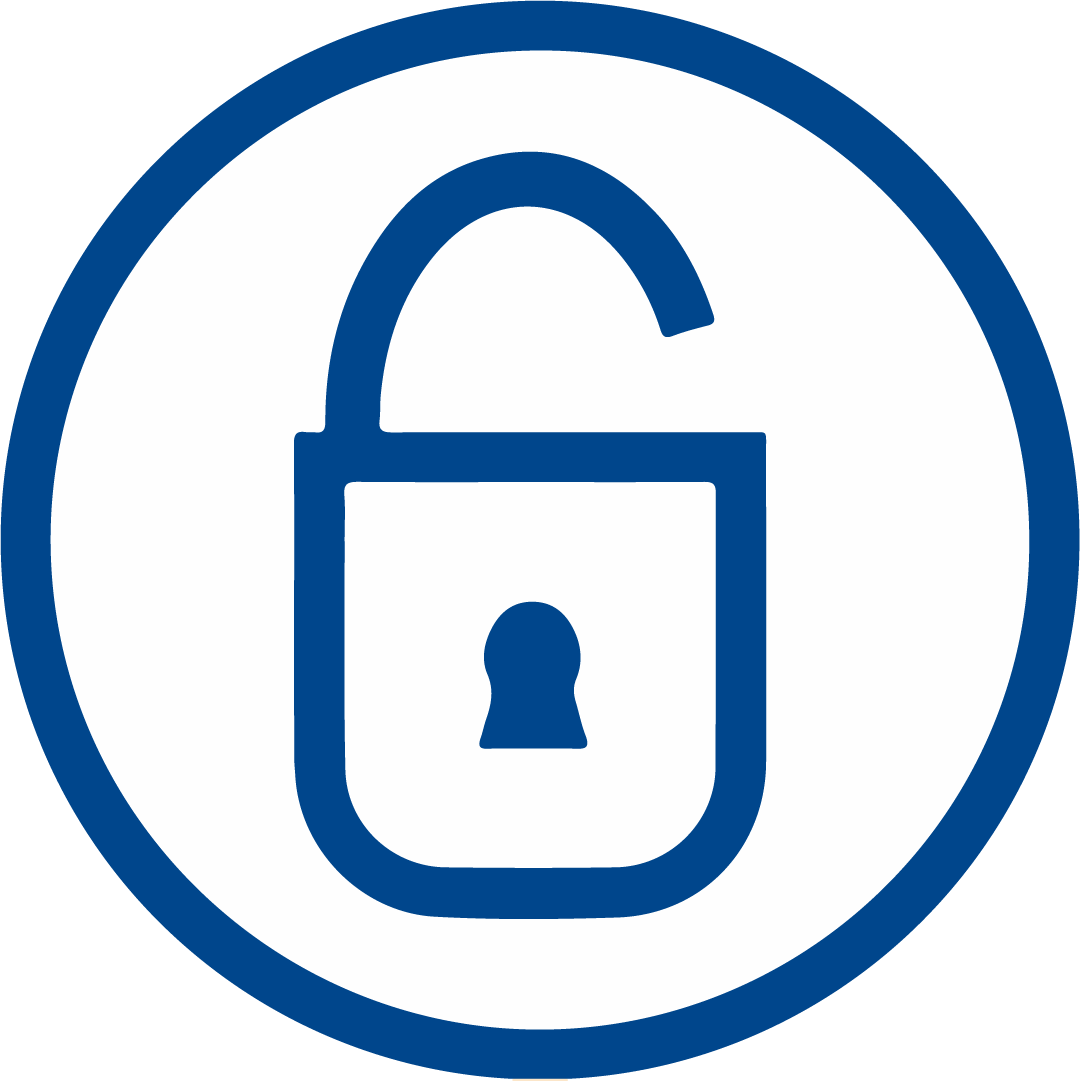 Elle est secrétaire
Il est secrétaire
He is a secretary
She is a secretary
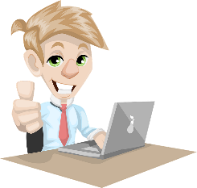 Job title agreement

Professions ending in -eur have feminine forms ending in -trice or -euse
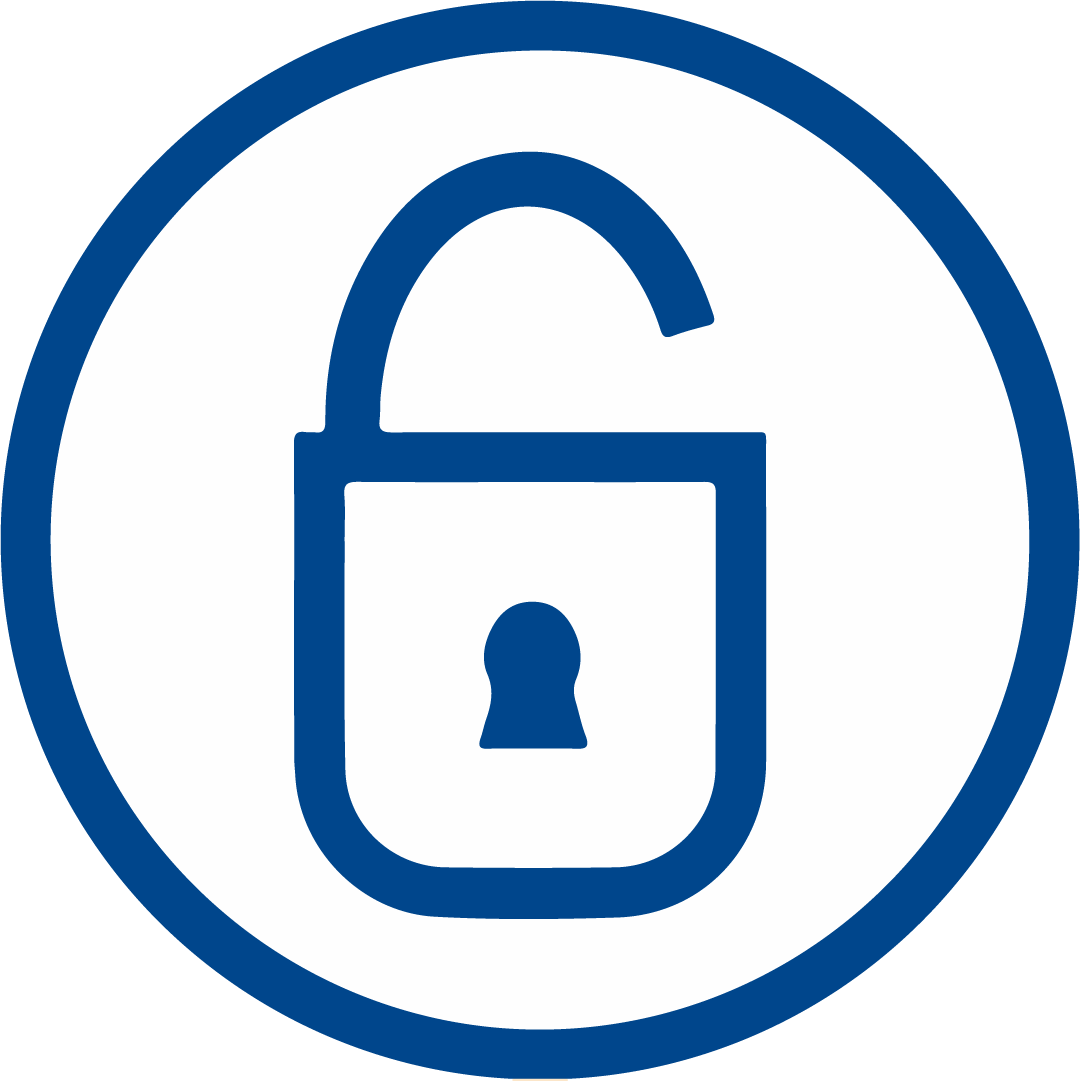 -Let’s see some examples….
Professions ending in -eur have feminine forms ending in -trice, -eure or -euse
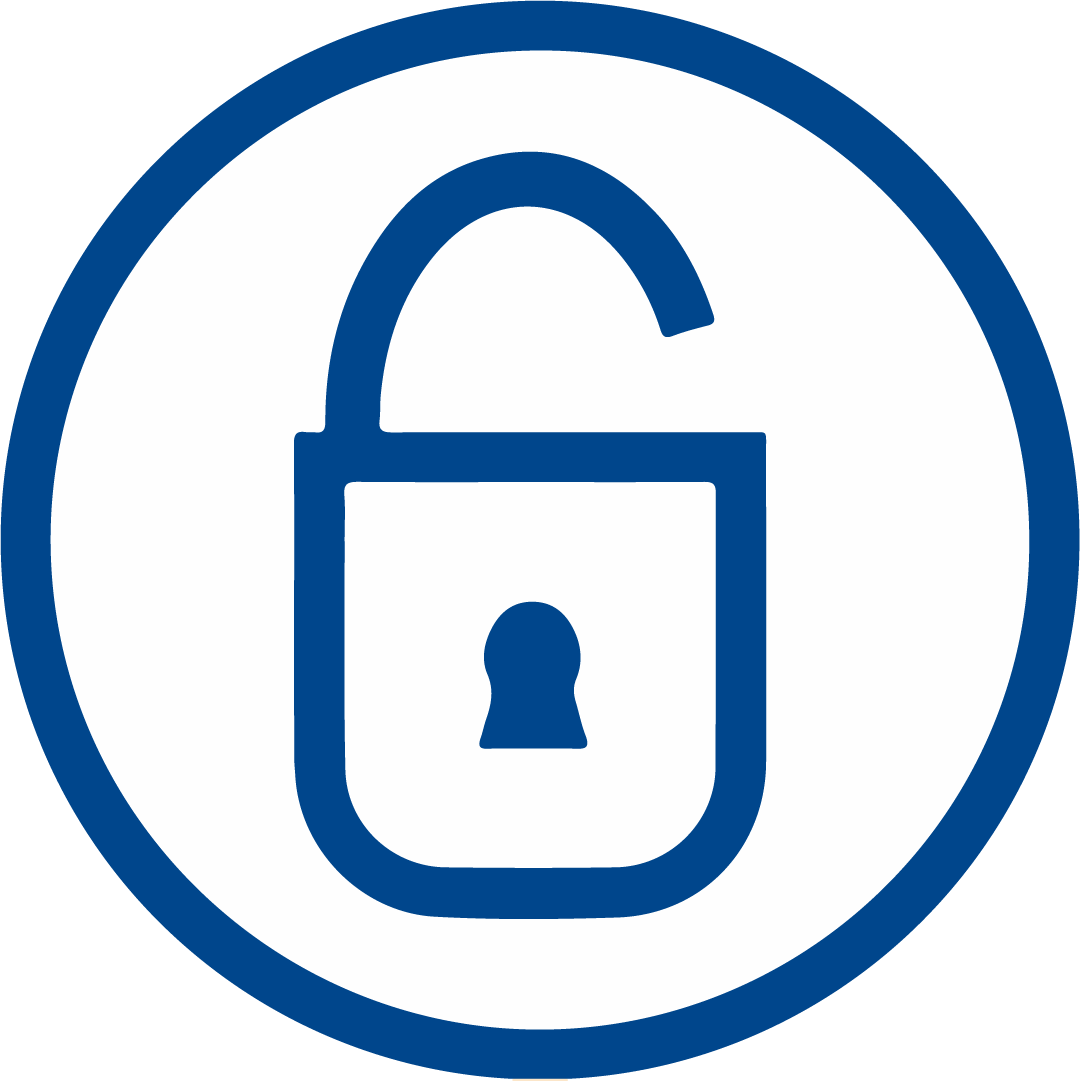 Elle est serveuse
Il est serveur
He is a waiter
She is a waitress
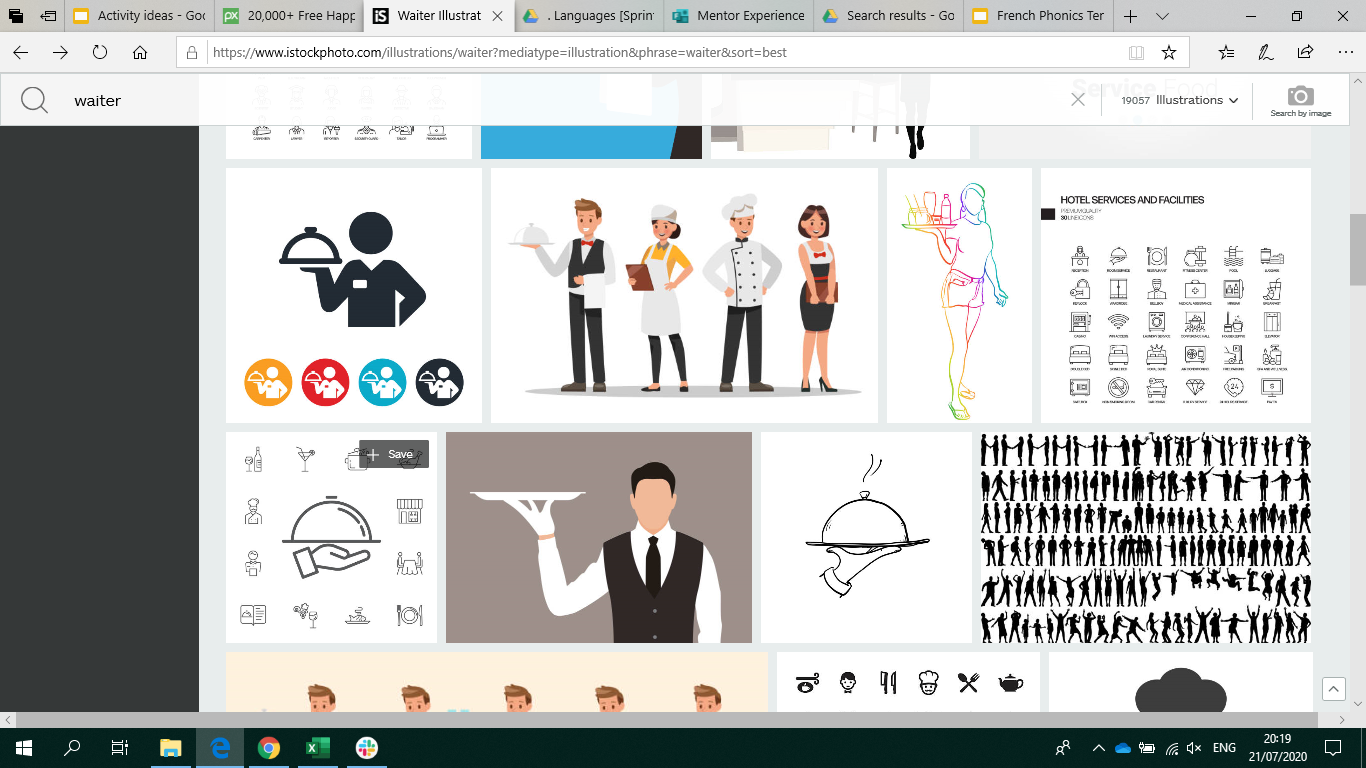 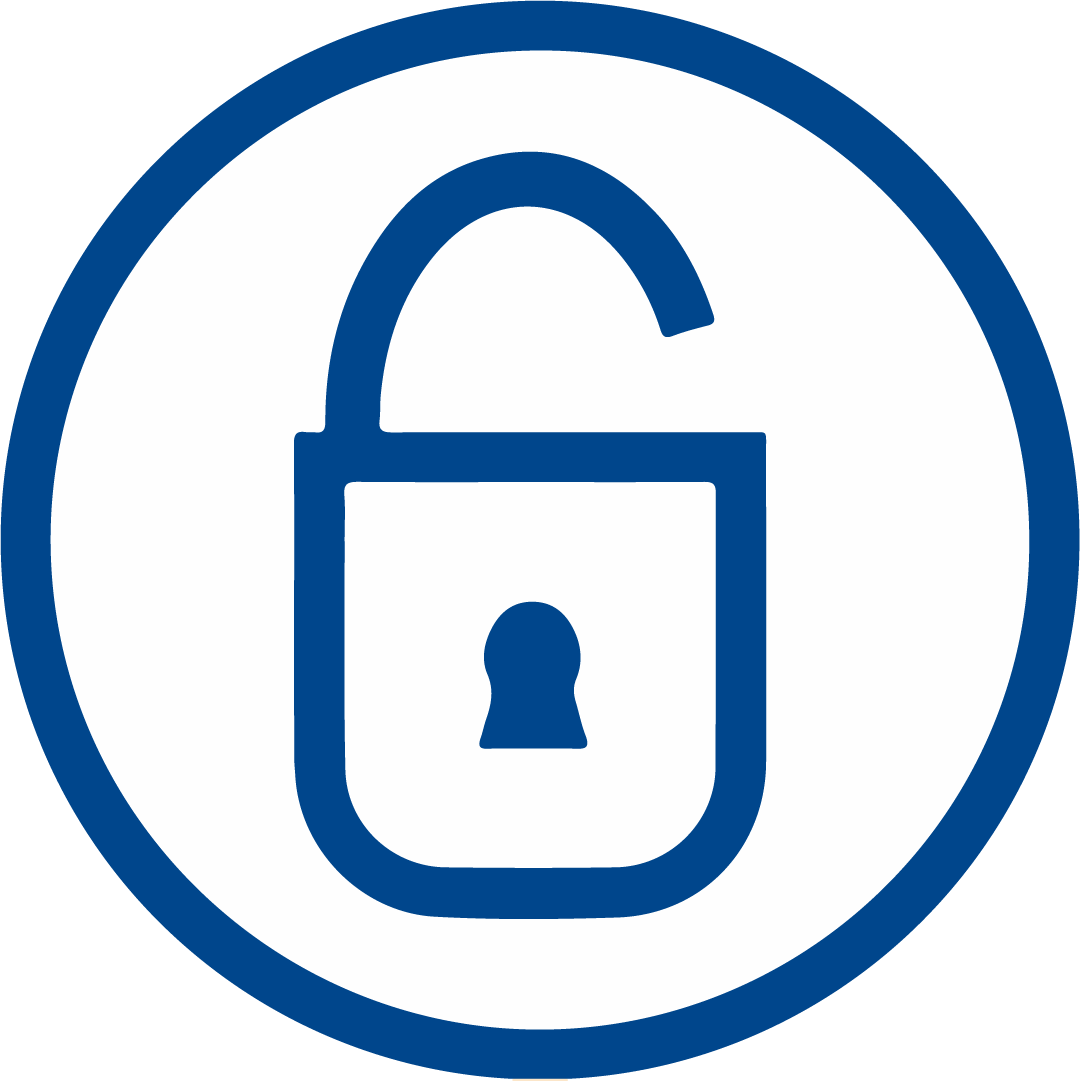 Professions ending in -eur have feminine forms ending in -trice, -eure or -euse
Elle est directrice
Il est directeur
He is a headteacher
She is a headteacher
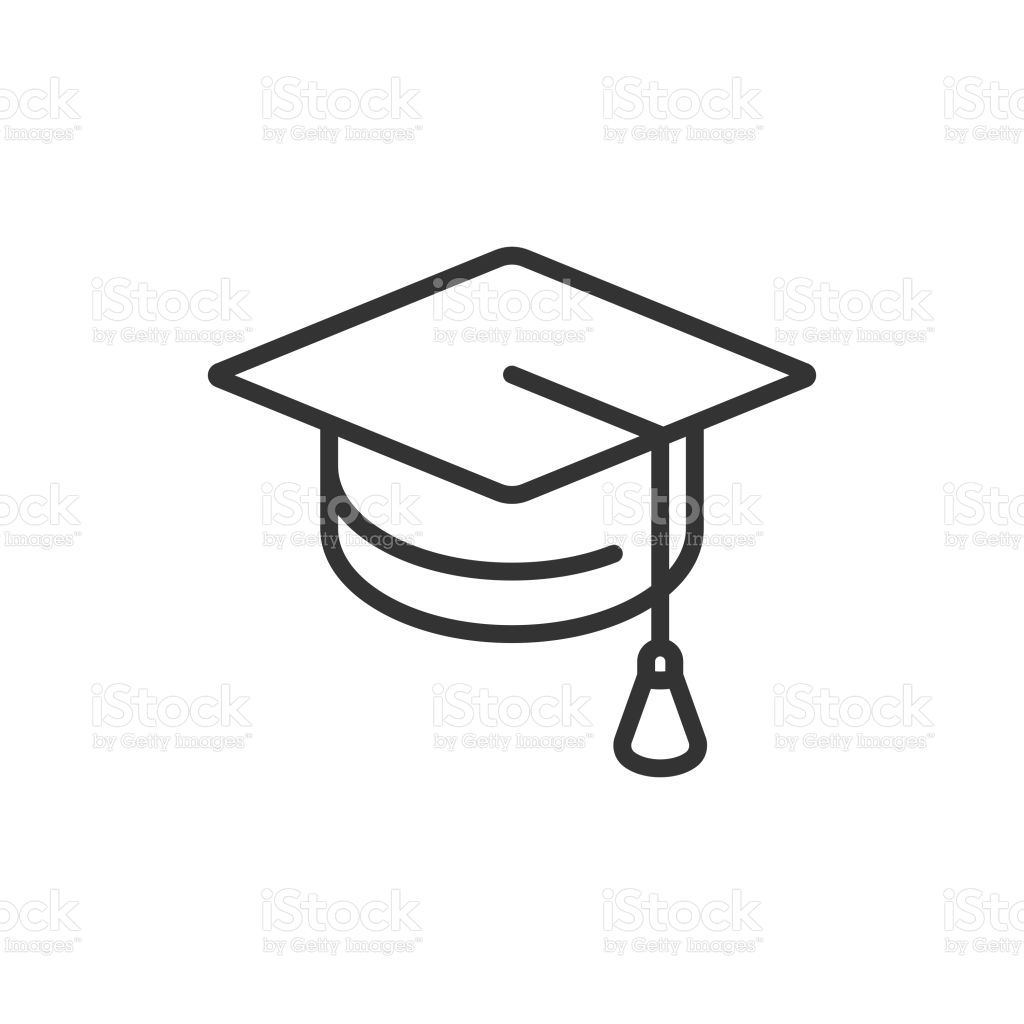 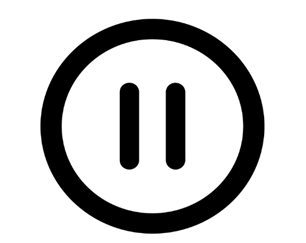 Summary: Profession agreements
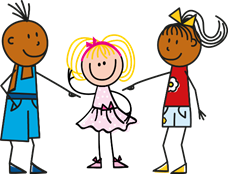 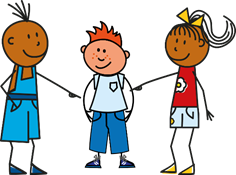 Elle est avocate
Il est avocat
Elle est secrétaire
Il est secrétaire
Elle est directrice
Il est directeur
Elle est serveuse
Il est serveur
Distinguishing between being and having [1/2]
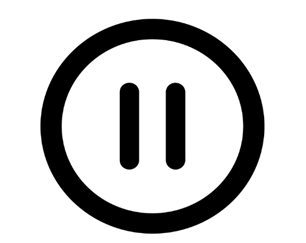 5
4
3
2
1